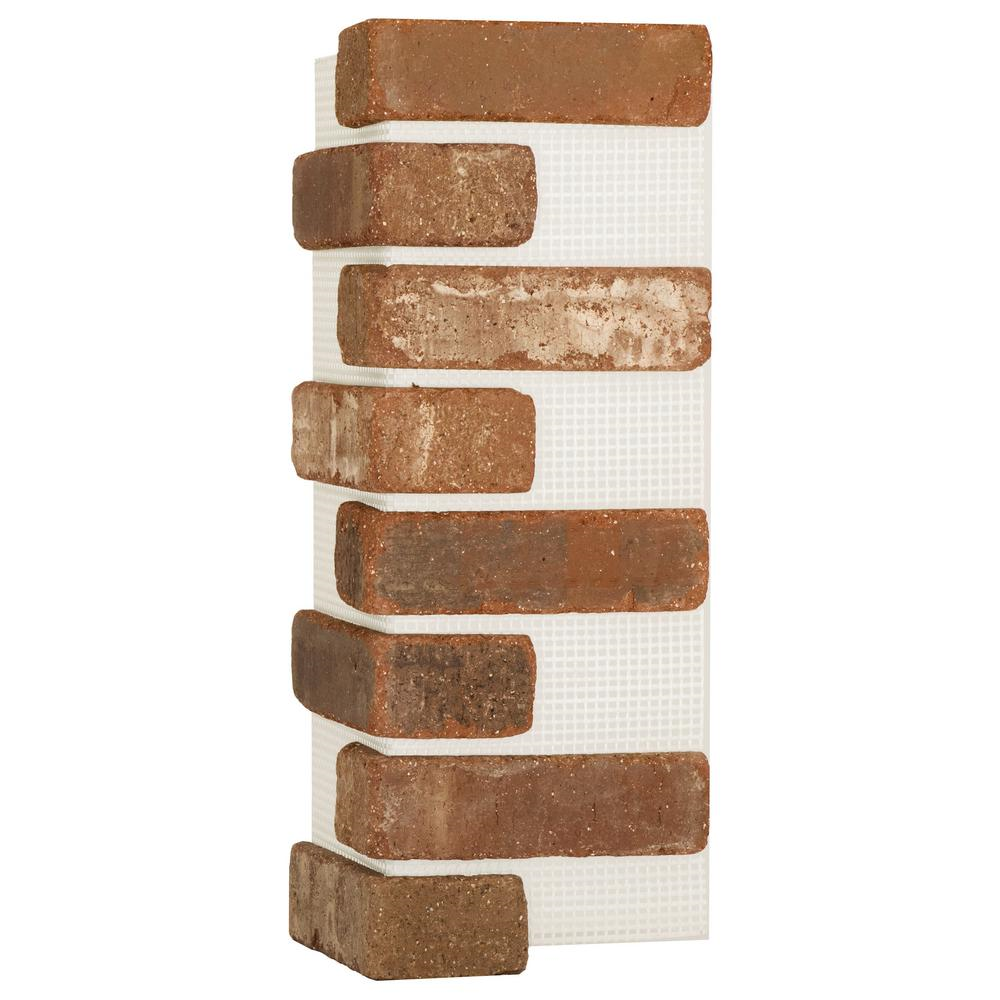 Love
Brotherly
Kindness
The Christian Graces
Godliness
Patience
Self-Control
Knowledge
Virtue
Church of Christ at Medina
August 26th, 2018
Faith
The Christian Graces
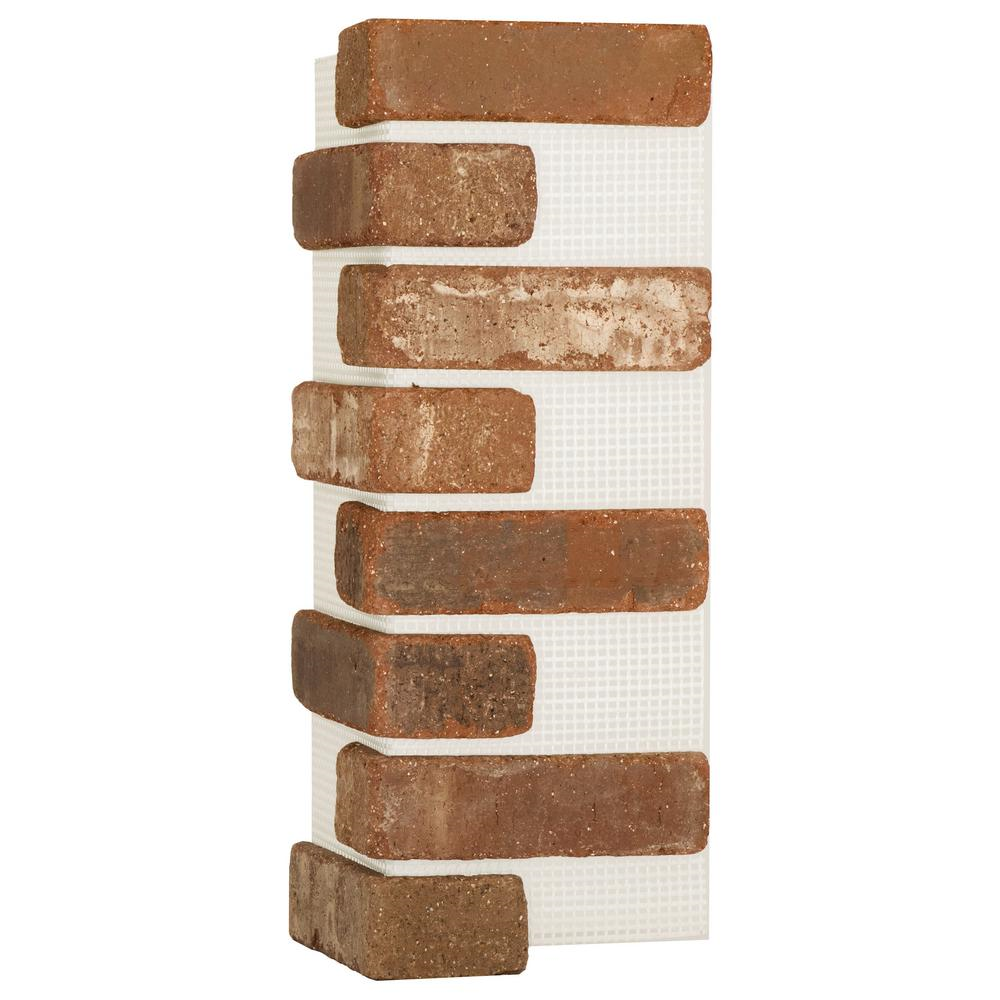 Love
Faith
Faith is the foundational building block.
It is necessary in order to please God!
It is the link – the coupling – that connects us to the power of God!
Faith is trusting in God to the point that we obey Him!
Brotherly
Kindness
Godliness
Patience
Self-Control
Knowledge
Virtue
Key Verses
Romans 10:17, Hebrews 11:6, Galatians 2:20, Ephesians 3:16-19, 1 John 5:4
Faith
The Christian Graces
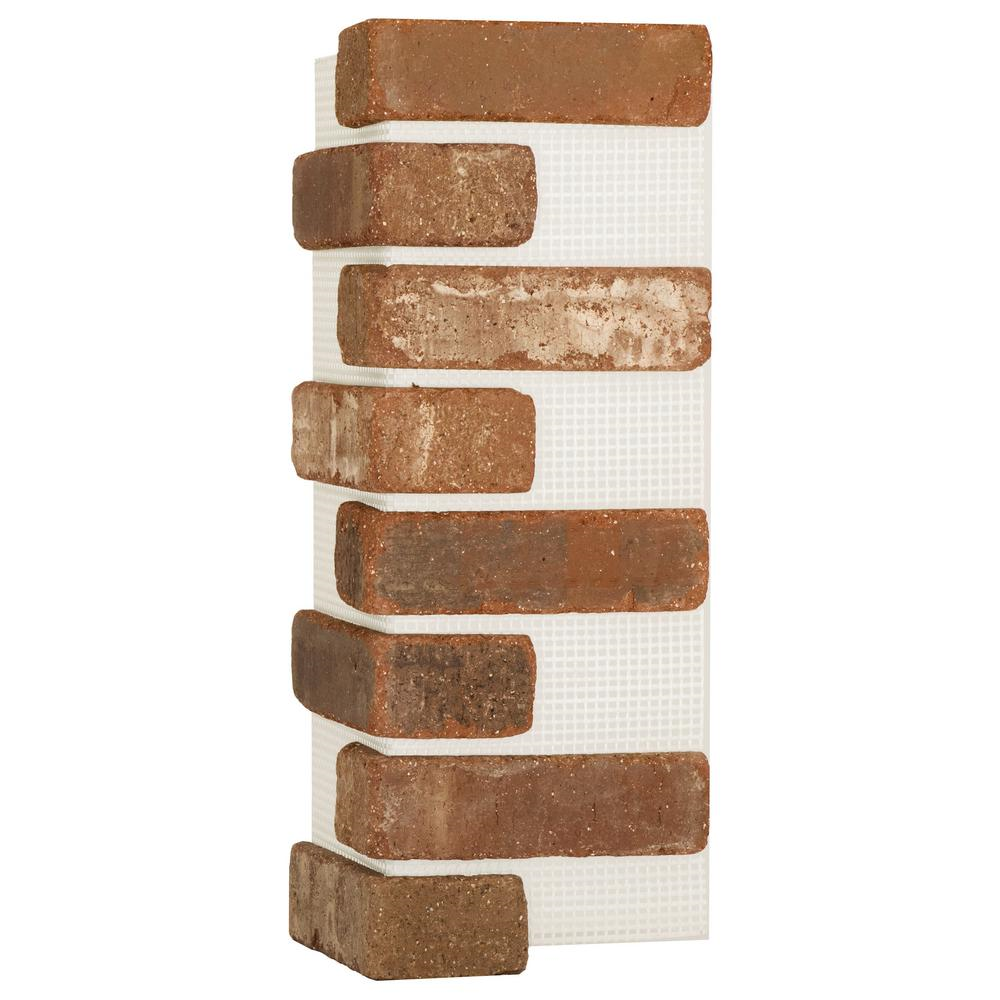 Love
Virtue
From the Greek word arete
Goodness, excellence, but also the moral courage to live that way.
Our courage though is based in Christ, not ourselves.
We must have virtue to profess our faith in Christ and then to live that way when the world doesn’t!
Brotherly
Kindness
Godliness
Patience
Self-Control
Knowledge
Virtue
Key Verses
Phil. 4:8, 1 Cor. 16:13, Ephesians 6:10, Heb. 11:24-27, Daniel 6:10, Luke 9:51, Rom. 1:16, Matt. 10:32-33, Heb. 13:5-6
Faith
The Christian Graces
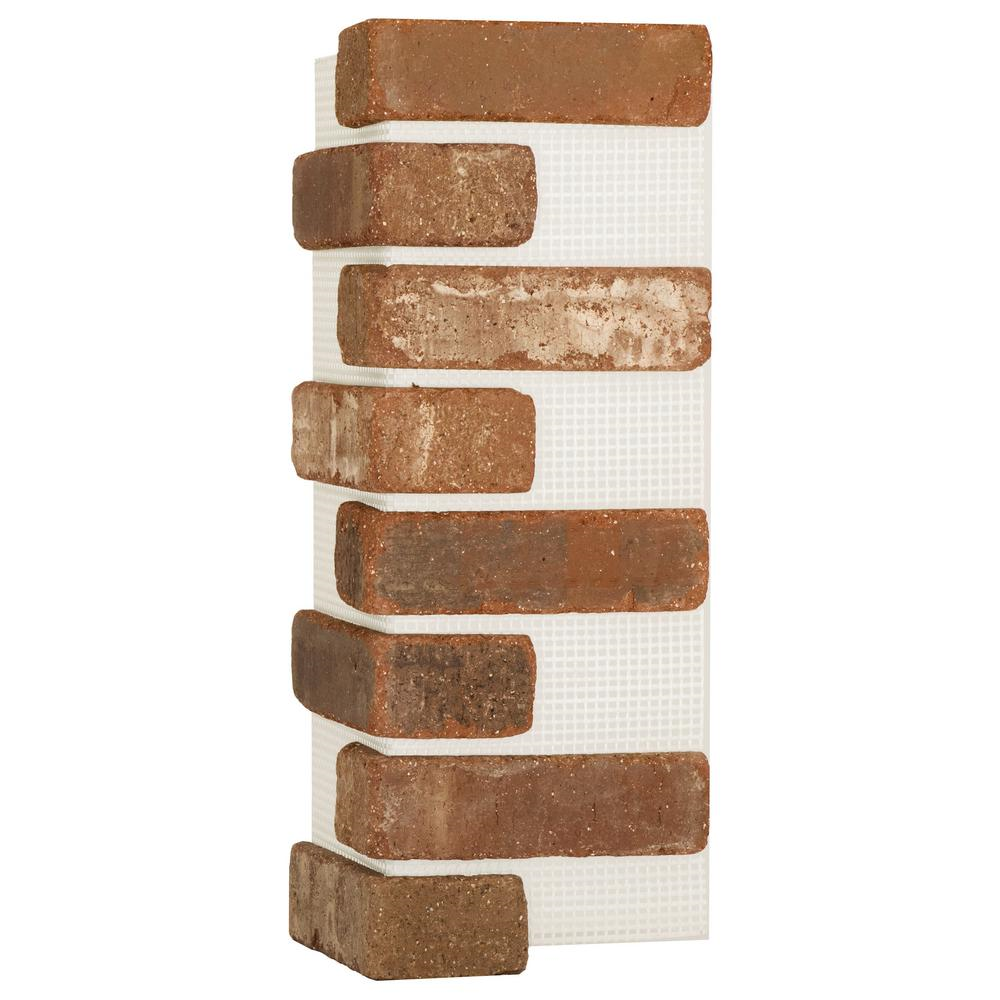 Love
Knowledge
Gnosis:  Seeking to know, inquiry
4 basic aspects:
Desire to know the truth
Understanding the truth
Mental Industry (i.e., effort)
Practical Wisdom
Brotherly
Kindness
Godliness
Patience
Self-Control
Knowledge
Virtue
Key Verses
Matthew 7:7, 1 Thessalonians 5:21, Ephesians 5:15-17, Galatians 6:7, 2 Peter 3:18, Philippians 1:9-11, Col. 4:5-6
Faith
The Christian Graces
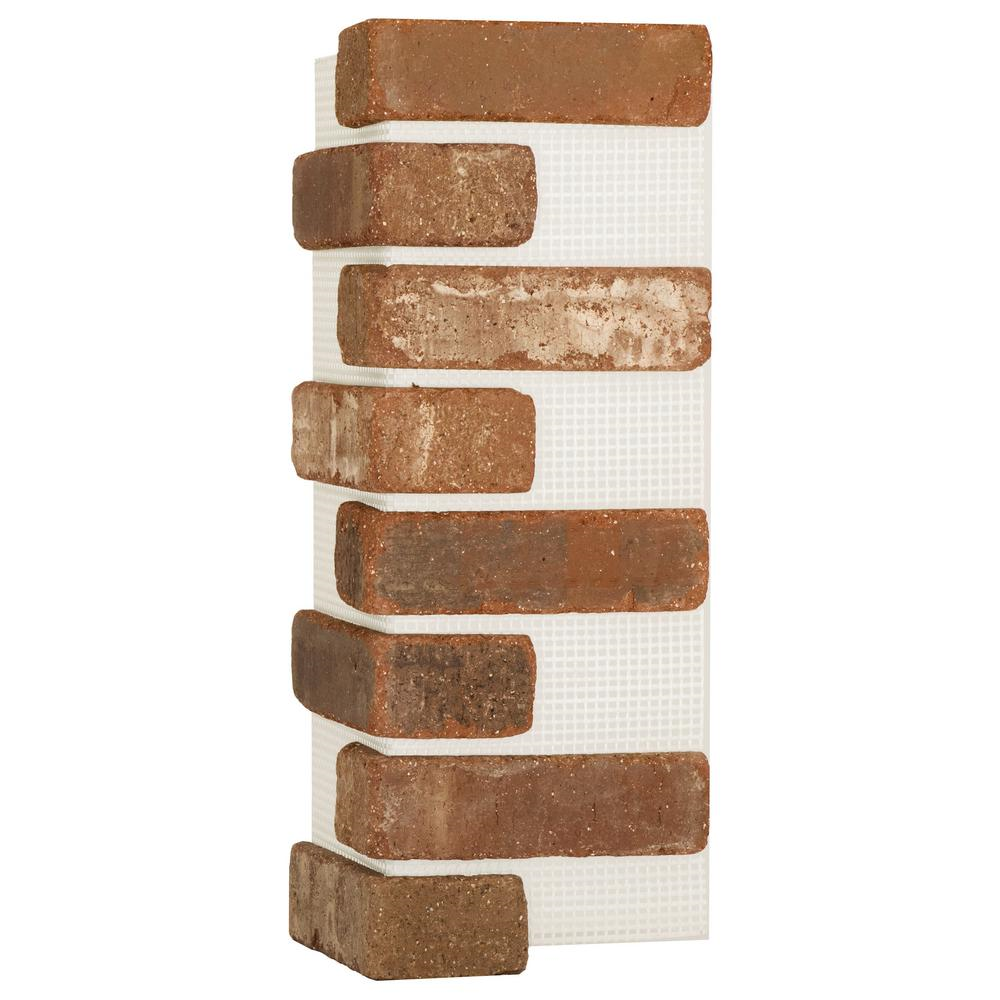 Love
Self-Control
Controlling our bodies, actions, thoughts, words and intentions.
Self-control in reality is giving control to God.
It includes abstaining from evil, but also excessiveness in lawful things.
Brotherly
Kindness
Godliness
Patience
Self-Control
Knowledge
Virtue
Key Verses
1 Corinthians 9:25, Matthew 16:24, 1 Thessalonians 5:22
Faith
The Christian Graces
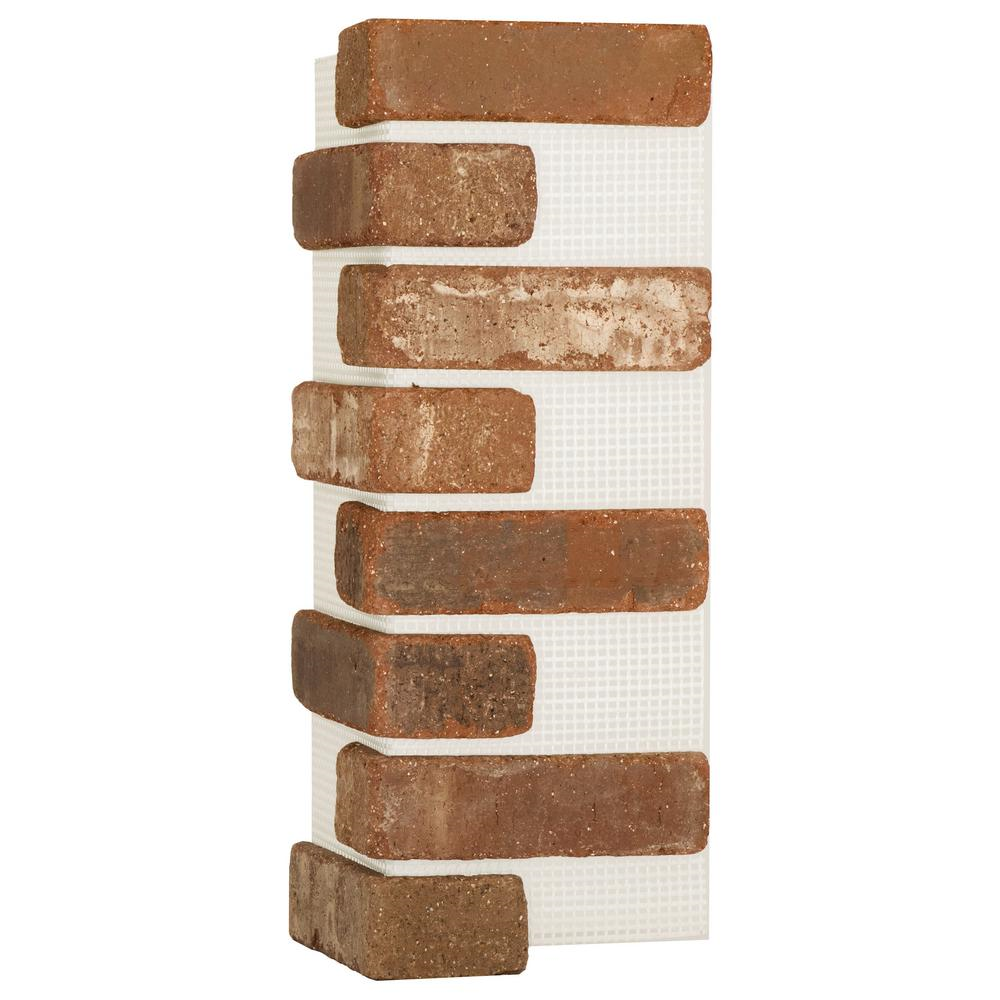 Love
Patience
Hupomone:  bear up under, endure, persevere and hold-up; steadfast.
Everyone has difficulties.  The Christian must show greater patience than normal.
“Self-control is holding back, while patience is the grace of holding-on.”
We must hold-on in hardship, persecution, disappointment and discouragement.
Patient Christians do not question God when things don’t go our way, nor do we complain about His commands.
Brotherly
Kindness
Godliness
Patience
Self-Control
Knowledge
Virtue
Key Verses
John 16:33, 2 Timothy 3:12, 1 Corinthians 3:6, Revelation 2:3, James 1:2-3, Hebrews 12:1-2, Revelation 14:12-13,
Faith
The Christian Graces
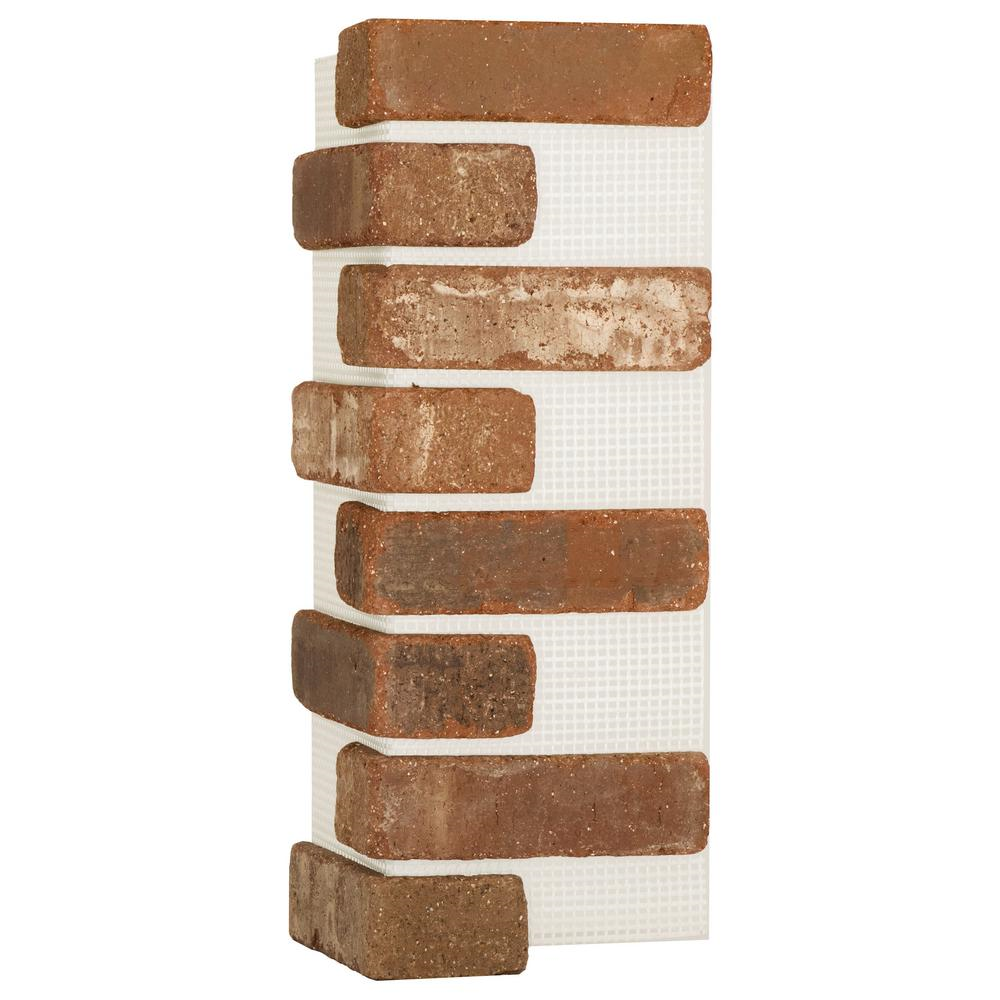 Love
Godliness
It denotes reverence or respect for God which includes our feelings about His character and nature.
Godliness is more than “God-like”.  It is “God-wardness.”  It is the grounds or driving force behind our willingness to be virtuous, studious, in control and patient.
Developing godliness requires Bible study, meditation and worship.
Jesus is the perfect example of godliness even though He is God.  His ever desire was to glorify God by doing God’s will!
Brotherly
Kindness
Godliness
Patience
Self-Control
Knowledge
Virtue
Key Verses
1 Timothy 6:11, Psalm 4:4, Psalm 46:10, Psalm 77:6-12, Psalm 107:43, Hebrews 5:7, John 17:4, Matthew 26:39
Faith
The Christian Graces
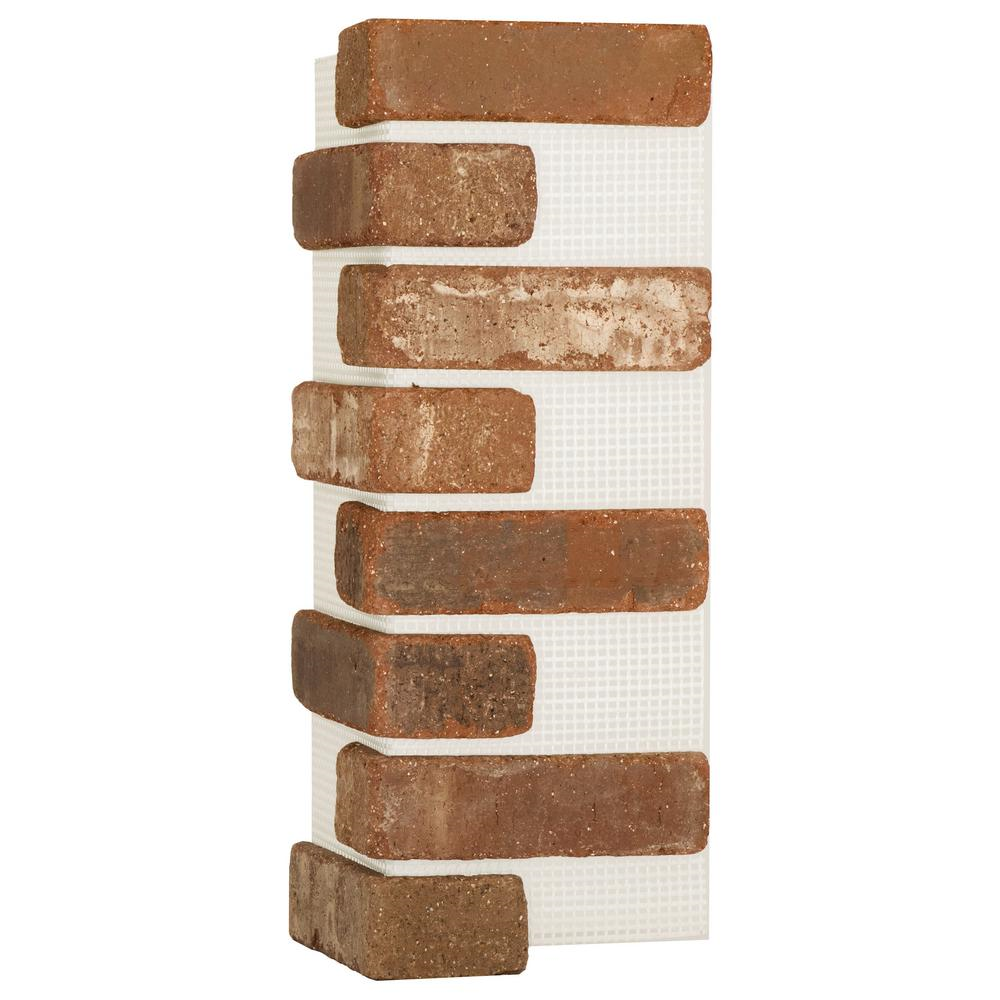 Love
Brotherly Kindness
Philadelphia – Familial affection or emotions that bind us together.
It is the distinct characteristics of followers of Christ!
“By this all people will know that you are my disciples, if you have love for one another.”  (John 13:35)
Our brotherly kindness and love for each other is based upon our love for God. 
The perfect example of one who has love for His brethren – Jesus!
Brotherly
Kindness
Godliness
Patience
Self-Control
Knowledge
Virtue
Key Verses
John 13:35, 1 John 4:20-21, John 13:34
Faith
The Christian Graces
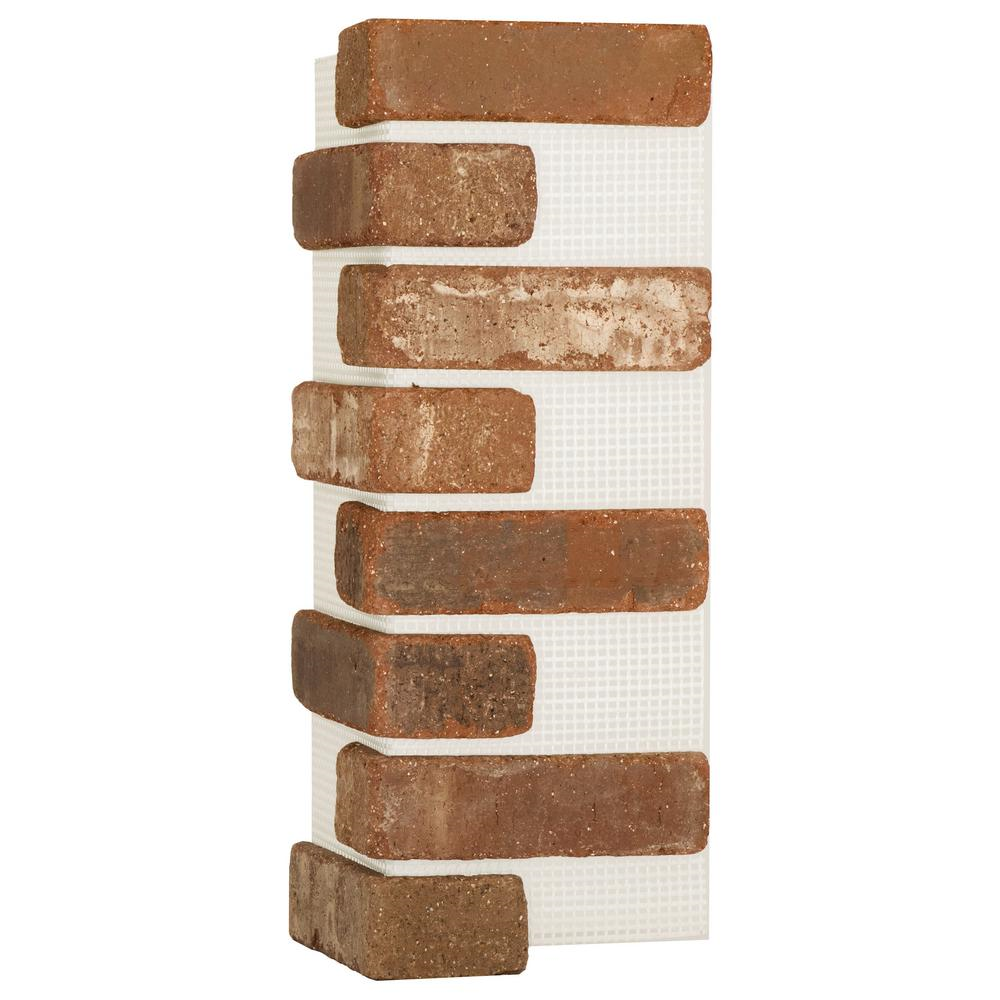 Love
Love
“And above all these put on love, which binds everything together in perfect harmony.” 
It is love that drove God to send His Son to die for us!
It was love that led Christ to the cross!
It is love that binds all of these traits together to help them work together in perfect harmony!
Brotherly
Kindness
Godliness
Patience
Self-Control
Knowledge
Virtue
Key Verses
John 3:16, Romans 5:8, Matthew 20:28, Colossians 3:14
Faith
The Christian Graces
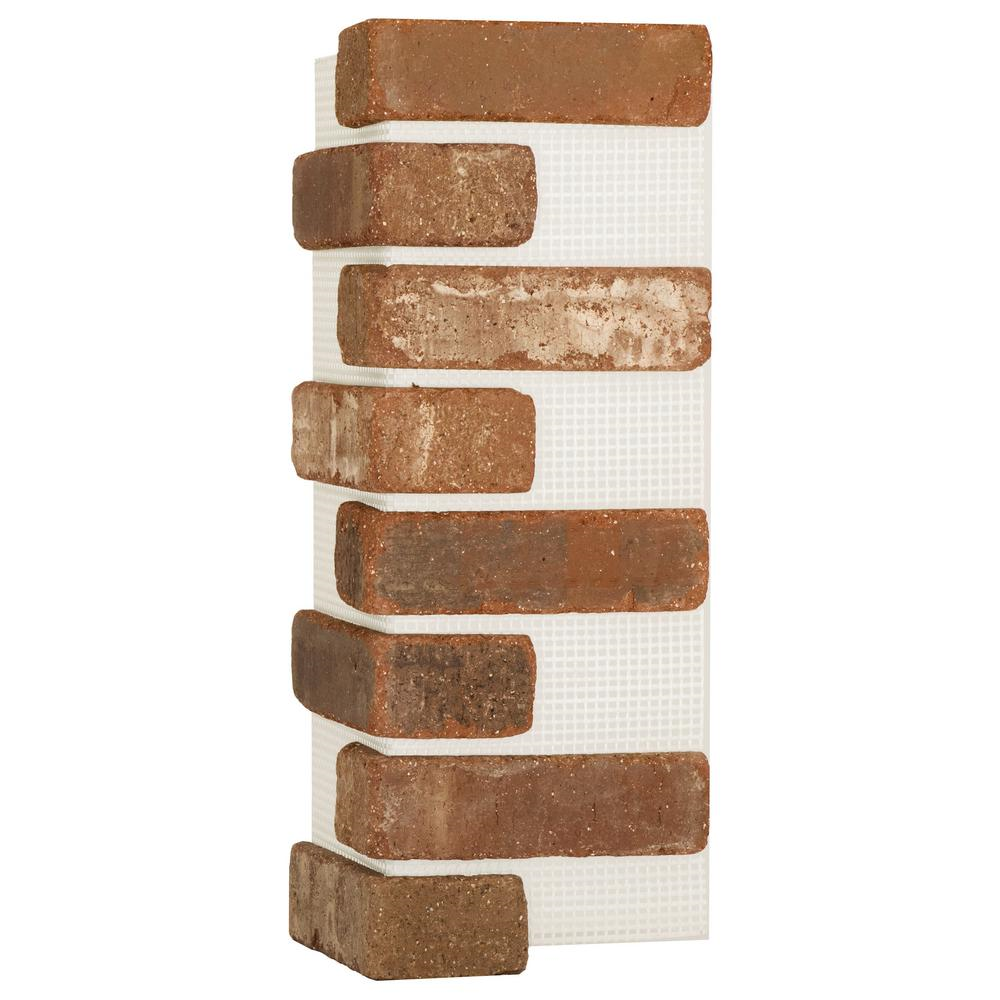 Love
Brotherly
Kindness
“For if these qualities are yours and are increasing, they keep you from being ineffective or unfruitful in the knowledge of our Lord Jesus Christ.  For whoever lacks these qualities is so near-sighted that he is blind, having forgotten that he was cleansed from his former sins.  Therefore, brothers, be all the more diligent to confirm your calling and election, for if you practice these qualities you will never fall.”
2 Peter 1:8-10, ESV
Godliness
Patience
Self-Control
Knowledge
Virtue
Faith